Тема: Сортовий та фасонний прокат.
2.1 Загальна класифікація сортового і фасонного прокату
Сортамент прокатної продукції являє собою сукупність форм і розмірів прокату, а також сталей, з яких прокат виготовляють чи можуть виготовляти за діючими стандартами чи технічними умовами.
Прокатну продукцію в залежності від форм профілів і способу виробництва поділяють на чотири основні види:
сортовий прокат,
листовий прокат,
труби,
спеціальні види прокату.
 
Різноманіття видів профілів, які входять в сортамент, а також достатньо часта градація розмірів одного виду профілю забезпечують економічне проектування конструкцій при можливості створення різноманітних конструктивних форм.
Сортовий прокат включає профілі, які отримують на сортових станах прокольного прокатування. В залежності від промислового призначення сортовий прокат поділяють наступним чином:
профілі загального призначення, що використовують в різних галузях народного господарства;
профілі спеціального призначення, що використовують в одній чи декількох галузях для однотипних виробів.
 
В залежності від геометричної форми сортовий прокат поділяють на:
прості сортові,
фасонні,
періодичного профілю.
До сортового прокату відносять прокат у якого дотична до будь-якої точки контуру поперечного перерізу поданий переріз не перетинає (прокат круглий, квадратний, шестигранний, смуговий).

Це заготовки всіх видів (для перекату, трубна осьова і інші) і профілі загального призначення (сталь кругла, квадратна, полосова (смугова), шестигранна, сортові штрипси).
 
До фасонного відносять прокат, у якого дотична хоча б до однієї точки контуру поперечного перерізу, поданий переріз перетинає (балка, швелер, кутик та профілі спеціального призначення).
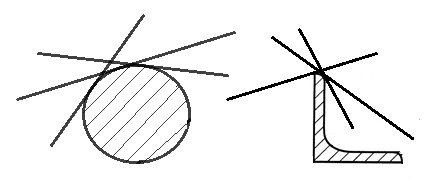 За промисловим призначенням фасонні профілі поділяють на:
профілі загального призначення (сталь кутова рівнобічна і нерівнобічна, балки двотаврові, швелера),
профілі галузевого призначення,
профілі спеціального призначення.
Окрема група сортового прокату – періодичні профілі. До них відносять ребристу профільну сталь, що використовують для арматури залізобетону і спеціальні фасонні періодичні профілі поздовжньої і поперечно-гвинтової прокатки, що використовують в машинобудуванні.
 
	До спеціальних (інших) видів прокату відносять цільнокатані колеса, бандажі для рухомого складу залізничних доріг, цільнокатані кільця і катані шари для помелу.
На сортовий і фасонний прокат розроблені стандарти. Розрізняють стандарти на сортамент прокату і на технічні вимоги його постачання. 
Стандарти на сортамент прокату регламентують геометричні форми, розміри перерізу і довжина, допустимі відхилення на розмірі прокату, довідкові величини і інше. 
Стандарти на технічні вимоги регламентують марки сталей і їх хімічний склад, показники міцності; необхідність і вид термічної обробки і інші якісні показники прокатної продукції. 
На деякі види продукції встановлені загальні стандарти на сортамент і на технічні вимоги.
2.2 Простий сортовий прокат.
Простий сортовий прокат поділяють на:
заготовки,
профілі загального призначення.
Заготовки. До цієї групи прокату віднесені блюми квадратного перерізу, заготовки: квадратна, осьова, трубна кругла, для шарів.
Найбільш розповсюджені види заготовок:
Заготовки трубні.
Заготовка трубна з вуглецевої, низьколегованої  і легованої сталі – ГСТУ 3-009-2009.
Заготовка призначена для виробництва га ряче- і холоднодеформованих безшовних труб.
За призначенням (в залежності від макроструктури і чистоти металу за неметалевими включеннями) заготовку поділяють на групи:
група 1 – підвищеної якості,
група 2 – звичайної якості.
 
    У відповідності з замовленням заготовку постачають:
без контролю механічних властивостей,
з контролем механічних властивостей (М).
 
	Заготовка виготовляється діаметром від 70 до 350 мм включно, за погодженням виробника з споживачем можливо постачання розмірами більше 350 мм.
Нормуються відхилення за діаметром і масою, які залежать від діаметру заготовки і наведені в технічній документації. Овальність – не більше 50% суми граничних відхилень за діаметром.
 
Заготовку виготовляють (згідно з замовленням):
мірної довжини – МД,
кратної мірної довжини – КМД,
немірної довжини.
Заготовки виготовляють довжиною:
від 2 до 12 м – з вуглецевої звичайної якості і низьколегованої сталі,
від 2 до 6 м – з якісної вуглецевої і легованої сталі.
за згодою довжина – 2-24 м.
 
	Граничні відхилення за довжиною (завжди повинні бути в більший бік) заготовок мірної і кратної мірної довжини не повинні перевищувати:




Регламентується  косина різу (5, 7, 10 мм – залежно від діаметру заготовок), й відсутність зминання.
Заготовку постачають без механічної обробки поверхні. За згодою виробника і споживача заготовку постачають в обточеному чи обідраному стані. 

	Шорсткість поверхні:
- обідраної заготовки – Rz < 80 мкм,
- обточеної Rz < 63 мкм, за ГОСТ 2789.
Допускається постачання заготовки з чистотою поверхні за погодженим еталоном.
 
	На поверхні заготовки не допускають – тріщин, пелен, рванин, волосовин, раковин, раскатаного забруднення, раскатані пухирі, кірка, закати, підрізи, лущення, ус; в торцях – розшарування і усадка.
Маркування заготовок за ДСТУ 3058 з доповненнями.  Маркування виконують клеймленням в торець кожної штанги. 
Маркування повинно містити:
товарний знак заводу виробника,
марка сталі,
номер плавки
діаметр заготовки.

За згодою споживача і виробника заготовку додатково клеймлять літерою.
	Передбачається нанесення додаткового кольорового маркування відповідно діючим стандартам. Кольорове маркування заготовок з сталі за закордонними стандартами встановлюють за згодою і наводять в документі про якість.
Пакування – за ДСТУ 3058 з наступними доповненнями:
заготовку зв’язують металевою стрічкою, дротом, пакувальною катанкою в міцні пакети-вязки двома хомутами; надійність закріплення яких при транспортуванні і розвантаженні гарантує виробник.

	Приклад позначення заготовки:
Заготовка трубна діаметром 140 мм немірної довжини 2 групи з сталі марки 20 за ГОСТ 1050 без контролю механічних властивостей
140-НД-2-ГСТМ 3-009-2009
                                                                    20-ГОСТ 1050-88
Заготовка трубна
2. Заготовка трубна з вуглецевих низьколегованих і легованих сталей (ОСТ 14-21-77).
	Заготовка призначена для виробництва безшовних труб, виготовляється діаметром від 70 до 
270 мм.
	За довжиною заготовки поділяють на:
нормальної,
мірної,
кратної; у відповідності з ГОСТ 2590.
Допускається постачання заготовки довжиною не передбаченої в ГОСТ  2590.
 
В документі нормуються марки сталі і хімічний склад в готовому прокаті.
В залежності  від призначення трубна заготовка постачається таких категорій:
категорія 1 – без контроля механічних властивостей,
категорія 2 – з контролем механічних властивостей.
 	Заготовки певних марок можуть постачатись в термічно обробленому вигляді та без термічної обробки.
На зовнішній поверхні стороні не допускають дефекти, що видимі неозброєним оком (згідно ОСТ 3-009-2009). Мікроструктура заготовки не повинна мати усадкової рихлості, пухирів, тріщин, пустот, шлакових включень, розшарувань – які видимі без використання збільшуючи приладів.
	При виробництві заготовок місцеві дефекти повинні бути видалені вирубленням або зачищенням. Ширина вирубки або зачищення – не менш шестикратної довжини. Глибина вирубки або зачищення, залежить від діаметру заготовки і знаходиться в межах  від 2 мм до 4% від діаметру заготовки. В одному перерізі не допускається більше трьох зачищень максимальної глибини.
	
	Загальні правила приймання, маркування, пакування, відвантаження і оформлення документів – ДСТУ 3058.
2.3 Сортовий прокат загального призначення .
До простих профілів загального призначення віднесені профілі простої конфігурації – сталі кругла, квадратна, шестигранна, що характеризуються двома розмірами – шириною і товщиною.
Представниками сортових профілів загального призначення є:
Катанка.
Класифікація катанкі.
Катанка з вуглецевої сталі звичайної якості для перетягування на дріт і інших цілей.  ДСТУ 2770-94(ГОСТ 30136-95).
Катанка з вуглецевої якісної сталі для виготовлення катаного дроту 
ДСТУ 3683-98
3. Катанка з низьковуглецевої сталі для виготовлення зварювального дроту 
ТУ 14-15-345-94
ТУ 14-15-346-94
Катанка характеризується діаметром і вагою 1 метру профілю.
	Згідно діючим стандартам катанку виготовляють діаметрами (d) – 5, 5,5, 6, 6,3, 6,5, 7, 8, 9 мм.
 За згодою споживача і виробника допускається виготовлення катанкі діаметром більше 9 мм в мотках.
	Діаметри, граничні відхилення за діаметром, площею поперечного перерізу, масою 1 метру довжини відповідно вимог ГОСТ 2590.
	Овальність катанки – не більше 50% суми граничних відхилень за діаметром.
Катанку виготовляють:
Катанку виготовляють в мотках, які складаються з одного безперервного відрізку. Допускається виготовлення катанки в мотках, що складаються з двох відрізків, але не більш 10% від маси партії

	Маркування, пакування, зберігання, транспортування – за ДСТУ 3058. 
Додаткові вимоги:
мотки, що складаються з двох відрізків, повинні мати два ярлика,
кожна партія катанки повинна супроводжуватись документом про якість з вказівкою умовного позначення і способу охолодження.
Квадрат.
Класифікація квадрату.
1. Квадрат гарячекатаний ГОСТ 2591-88
2. Квадрат калібрований ГОСТ 8559-75
3. Квадрат кований ГОСТ 1133-71. (вимоги до сортаменту)
Квадрат гарячекатаний  за ГОСТ 2591-88 випускають з стороною квадрату від 6 до 200 мм включно, за погодженням може бути більше 200 мм.

 За точністю прокатки:
Б – підвищеної точності,
В – звичайної точності.

Стандартом регламентовані граничні відхилення розмірів і маси квадратного прокату.

Прокат випускають в прутках (допускається виготовлення в мотках прокат з стороною квадрату до 14 мм включно).
Прутки виготовляють:
-  мірної довжини,
- кратної мірної довжини,
- немірної довжини.
 
Квадрат гарячекатаний виготовляють довжиною:
- 2 – 12 м – з вуглецевої сталі звичайної якості і низьколегованої сталі,
- 2 – 6 м – з якісної вуглецевої і легованої сталі,
1,5 – 6 м – з високолегованої сталі.

Відхилення за довжиною прокату мірної і кратної мірної довжини не повинно перевищувати:
+ 30 мм – до 4 м включно,
+ 50 мм – 4-6 м включно,
+70 мм – від 6 м.
	Кривизна прутків:
Квадрат кований ГОСТ 1133-7 виготовляють з стороною від 40 до 200 мм. Ромбічність (різниця діагоналей в одному перерізі) неповинна перевищувати 0,6  граничного відхилення по стороні квадрату (граничні відхилення залежать від розміру).
Прутки постачають довжиною, не менш:
– 1,5 м – при стороні квадрату до 50 мм
– 1,0  м – при стороні квадрата понад 50 до 75 мм
– 0,75 м -  при стороні квадрату понад 75 мм
Допускається  постачання прутків довжиною не менш 0,5 м в кількості 10% від маси партії.
Відхилення за довжиною прокату мірної і кратної мірної довжини не повинно перевищувати:
+ 70 мм – для прутків зі стороною від 40 до 80 мм,
+ 100 мм – для прутків зі стороною понад 80 до 150 мм;
+ 150 мм – для прутків зі стороною понад 150 мм.
Сталь постачається з гострими кромками. Допускається постачання сталі з притупленими кінцями (притуплення не повинно перевищувати0,15 сторони квадрату
Кривизна не повинна перевищувати 0,5% довжини
Скручування навкруги поздовжньої осі  не допускається
Марки сталі і технічні вимоги наведено в відповідних нормативних документах.